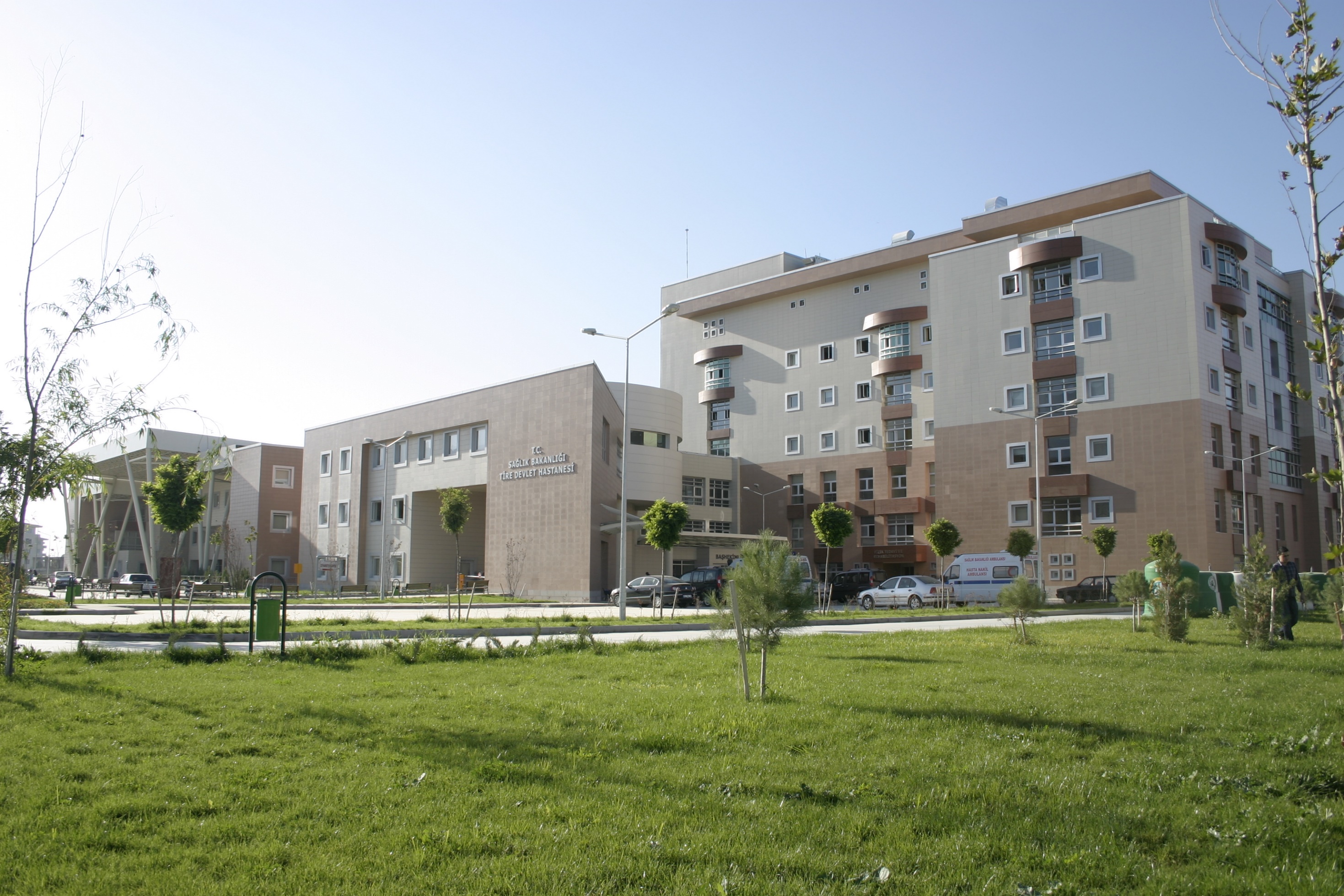 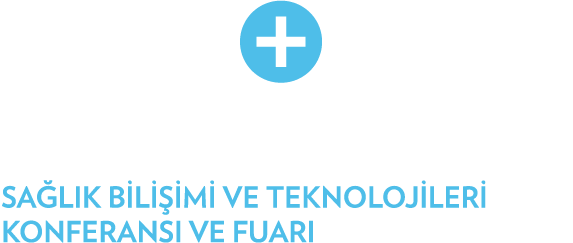 HOŞGELDİNİZ
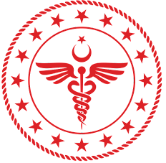 T.C SAĞLIK BAKANLIĞI
İZMİR İL SAĞLIK MÜDÜRLÜĞÜ
TİRE DEVLET HASTANESİ
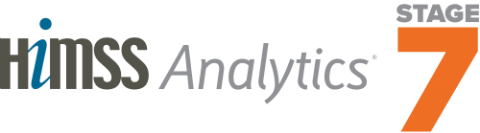 Hastane Yöneticisi : Op.Dr.Fatih HAYALİ
İYİ UYGULAMA ÖRNEĞİ
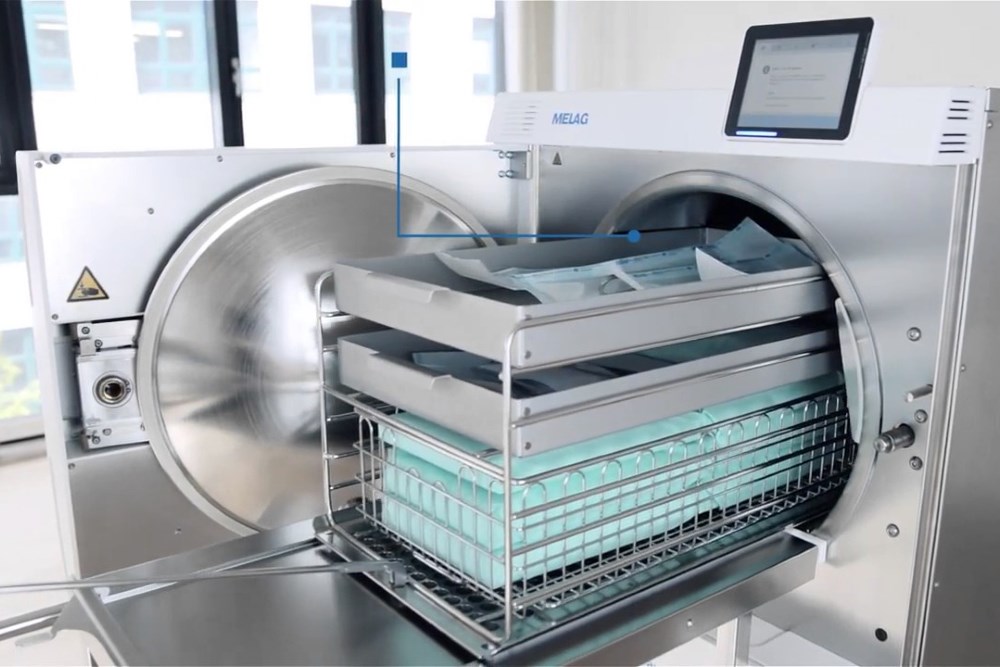 YENİ STERİLİZASYON MODÜLÜ
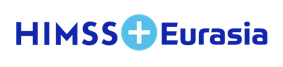 DASHBOARD
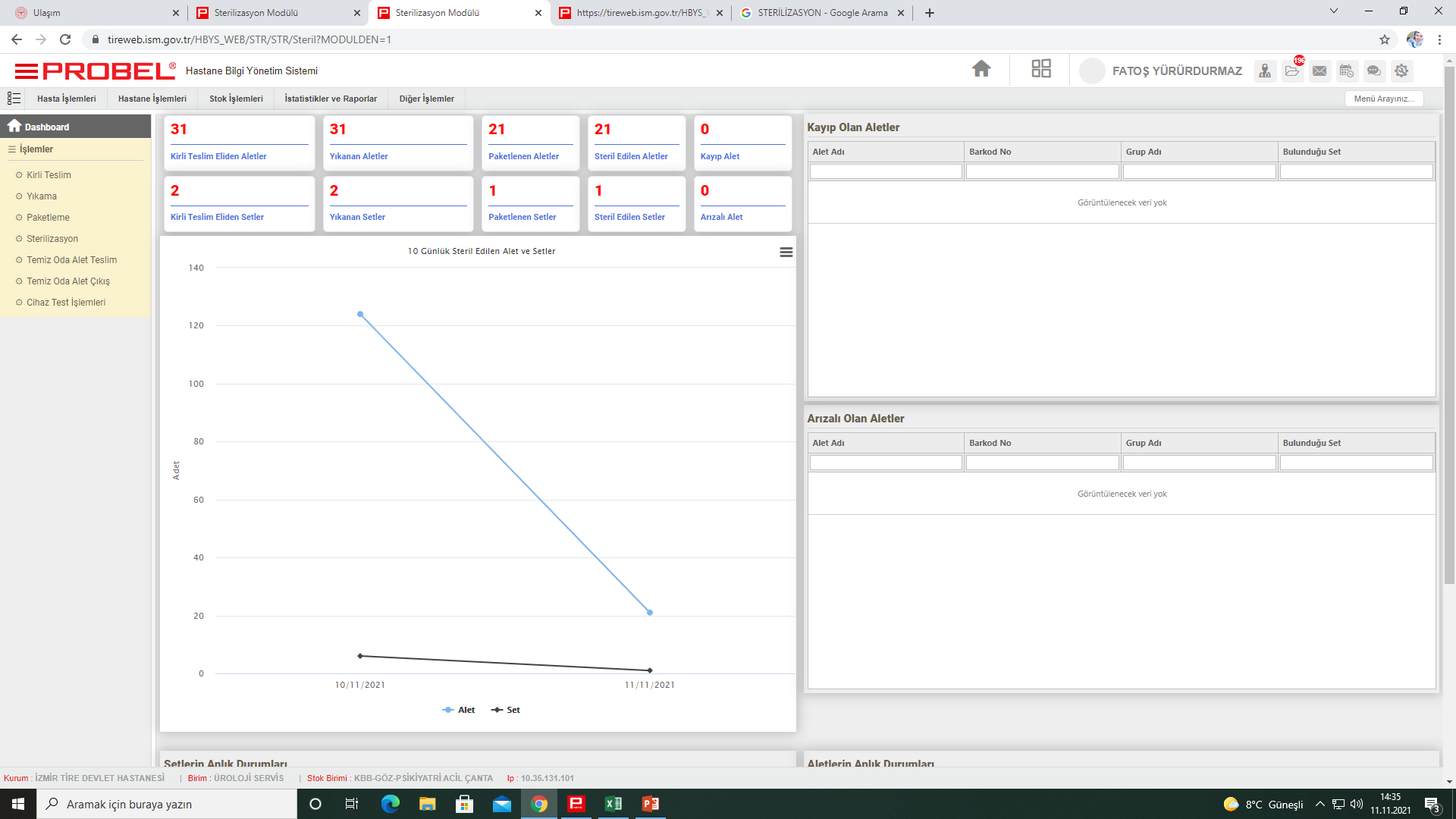 Sterilizasyon biriminin kullandığı dashboard ekranında aletlere veya setlere ait kirli teslim, yıkama, paketleme, steril edilme, kayıp ve arızalı başlıklarının toplamları sayısal ve grafiksel olarak görülmektedir. 

Dashboard ekranında sterilizasyon tüm set/alet aşamalarını görürken. Birimler sadece kendilerine ait setlerin durumlarını izleyebilmektedir.
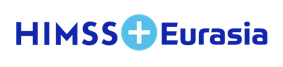 AŞAMALAR
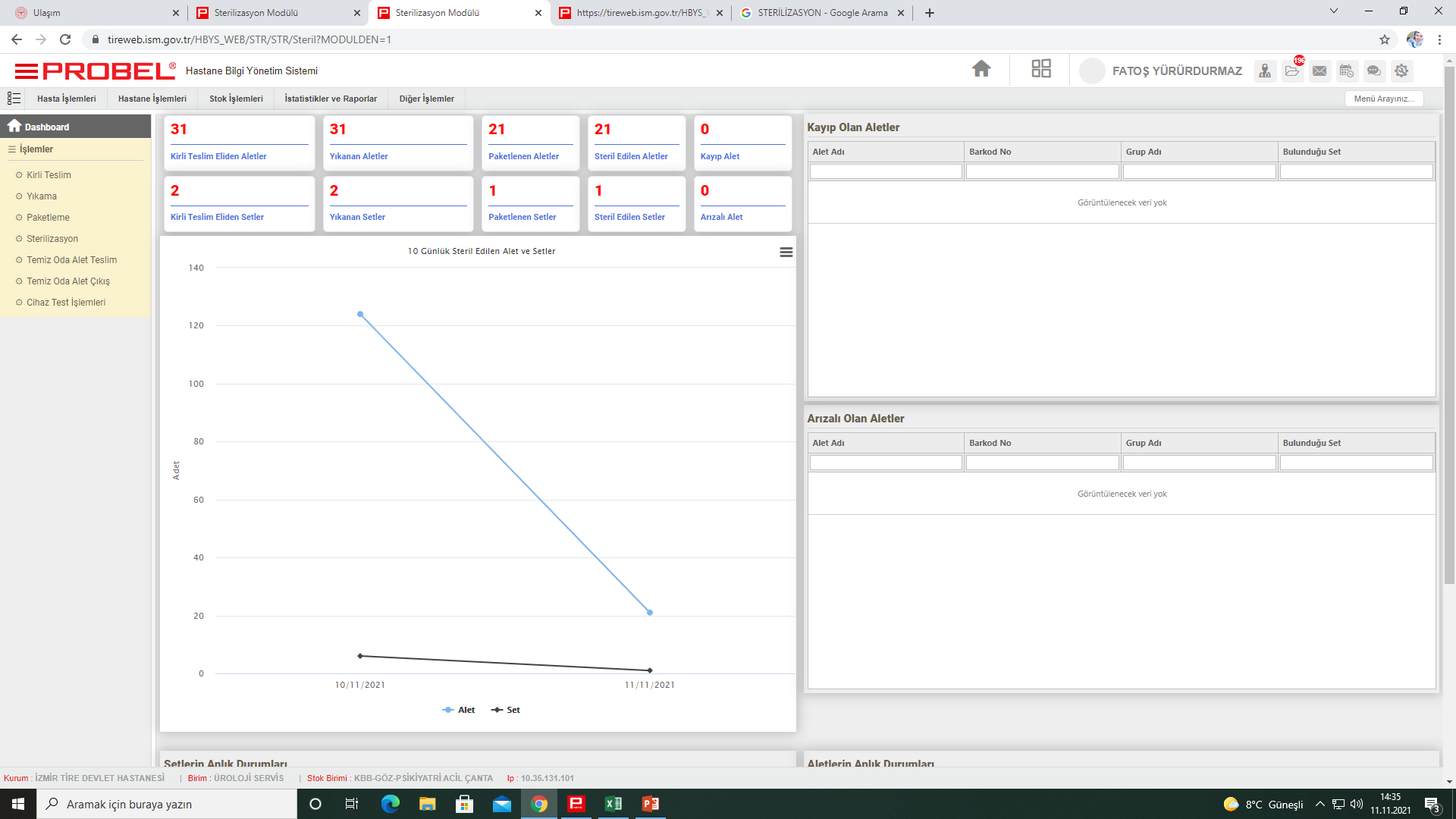 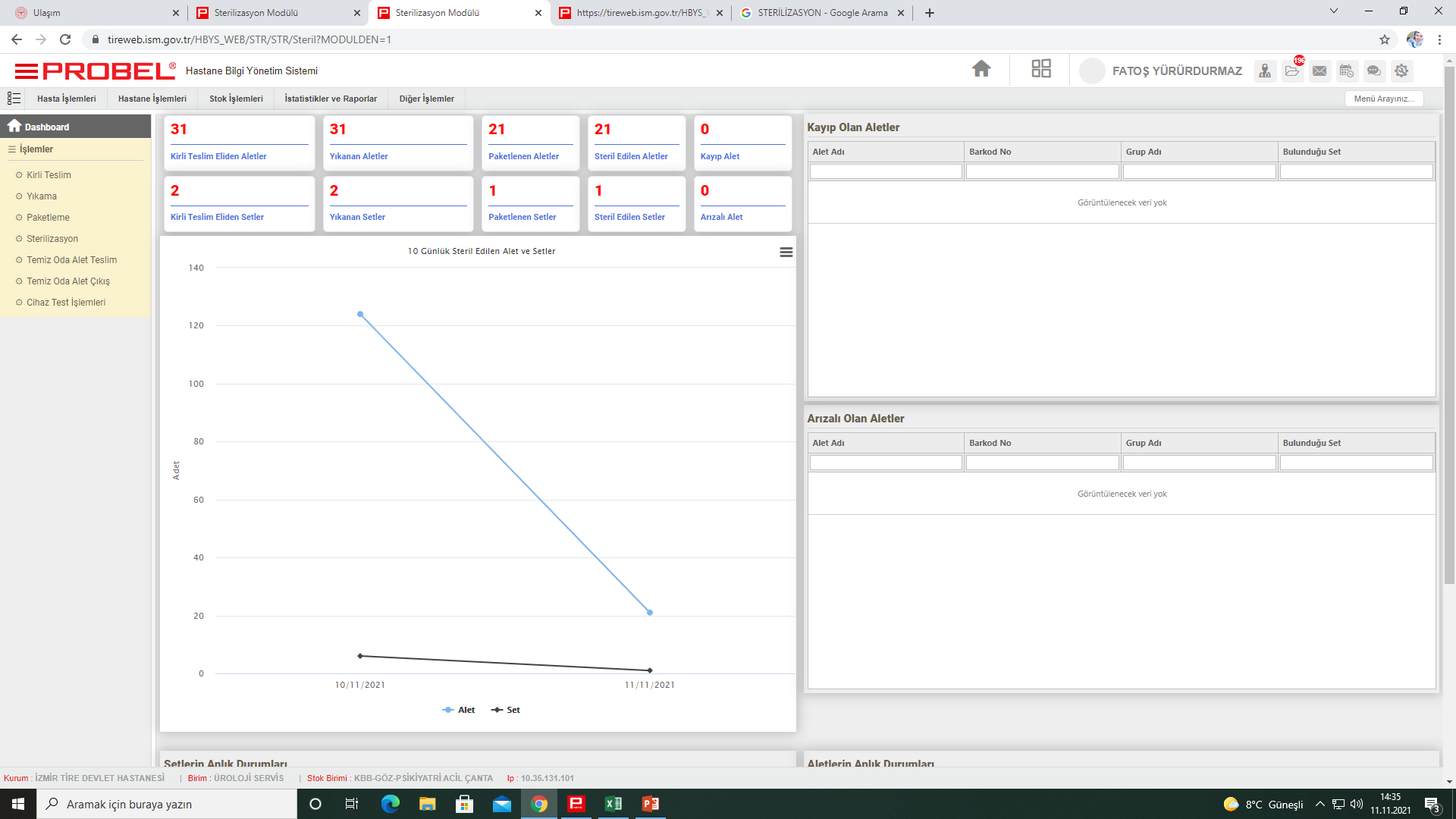 1
2
3
4
5
6
Cihaz Test İşlemleri ayrı başlıkta yapıldığı gibi.
Yıkama ve Sterilizasyon işlemleri içerisinden de yapılmaktadır.
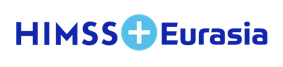 KİRLİ YÜK OLUŞTURMA SET SEÇİMİ
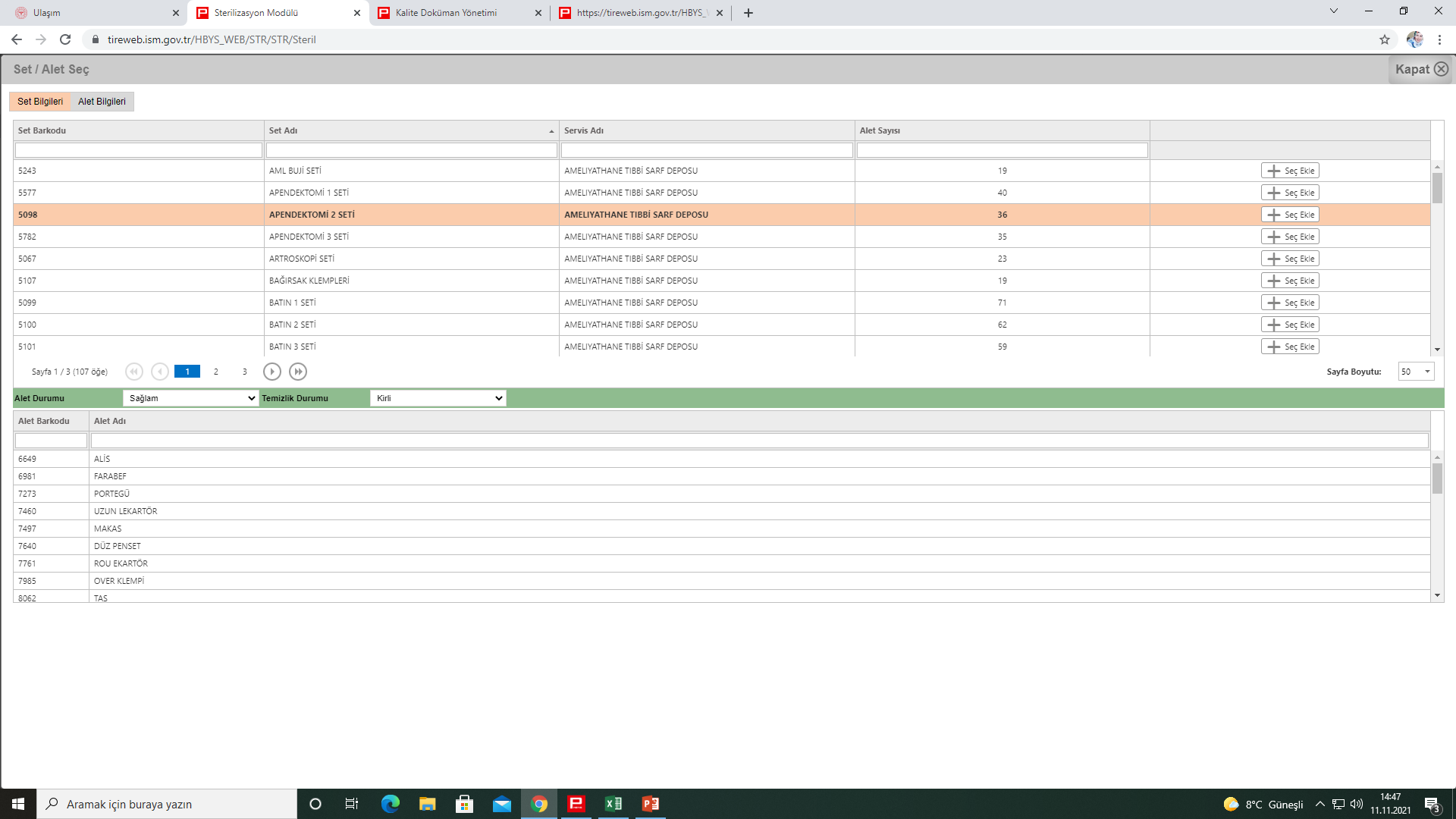 Hastanedeki tüm aletler, setler Hastane Bilgi sisteminde birim bazlı tanımlanmıştır. Her birim kendine ait alet veya seti görür. Kirli teslim ile süreç başlar.
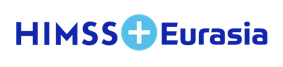 KİRLİ YÜK OLUŞTURMA SET İÇİ ALET DURUMU
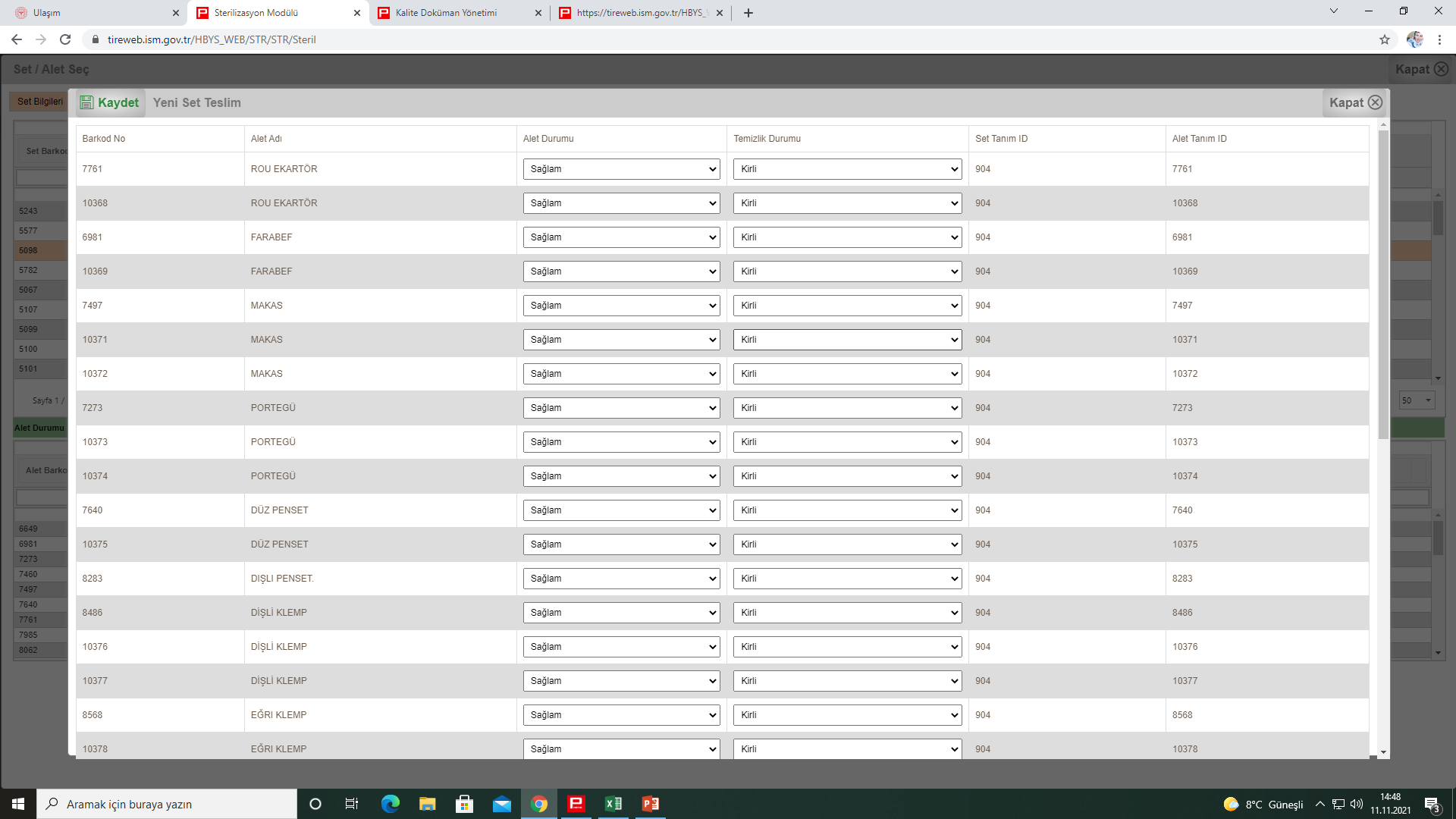 Set içeriğindeki aletlerin durumları.
Sağlam
Arızalı
Kayıp
Olarak değiştirilebilmektedir.
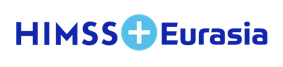 KİRLİ YÜK OLUŞTURMA ESNASINDA HASTA İLE İLİŞKİLENDİRME
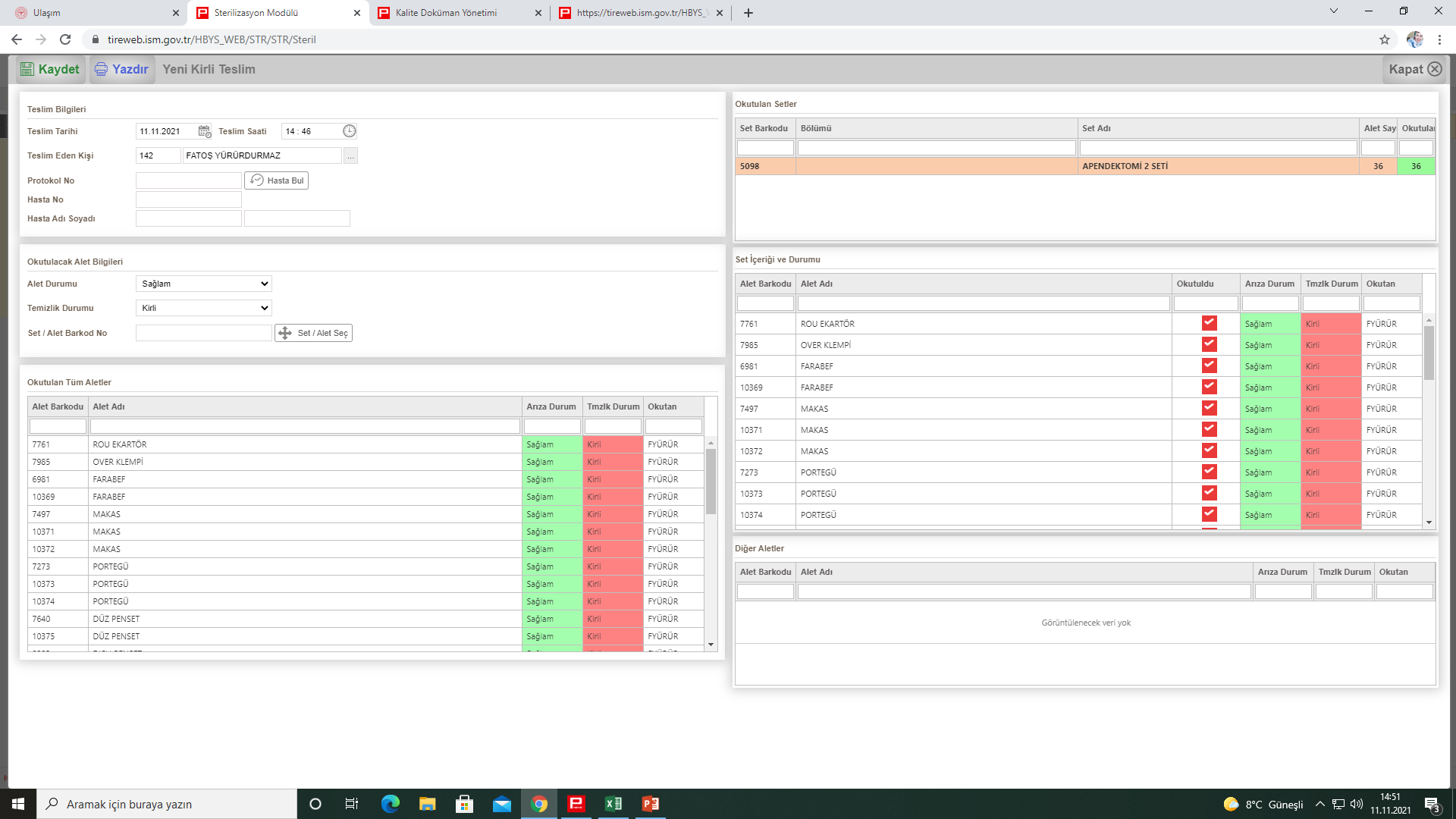 Set veya alet seçilerek barkod basılır, hangi hastaya kullanılmış ise o hastanın barkodu okutulur.
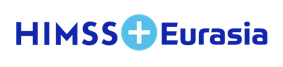 KİRLİ TESLİM BARKOD
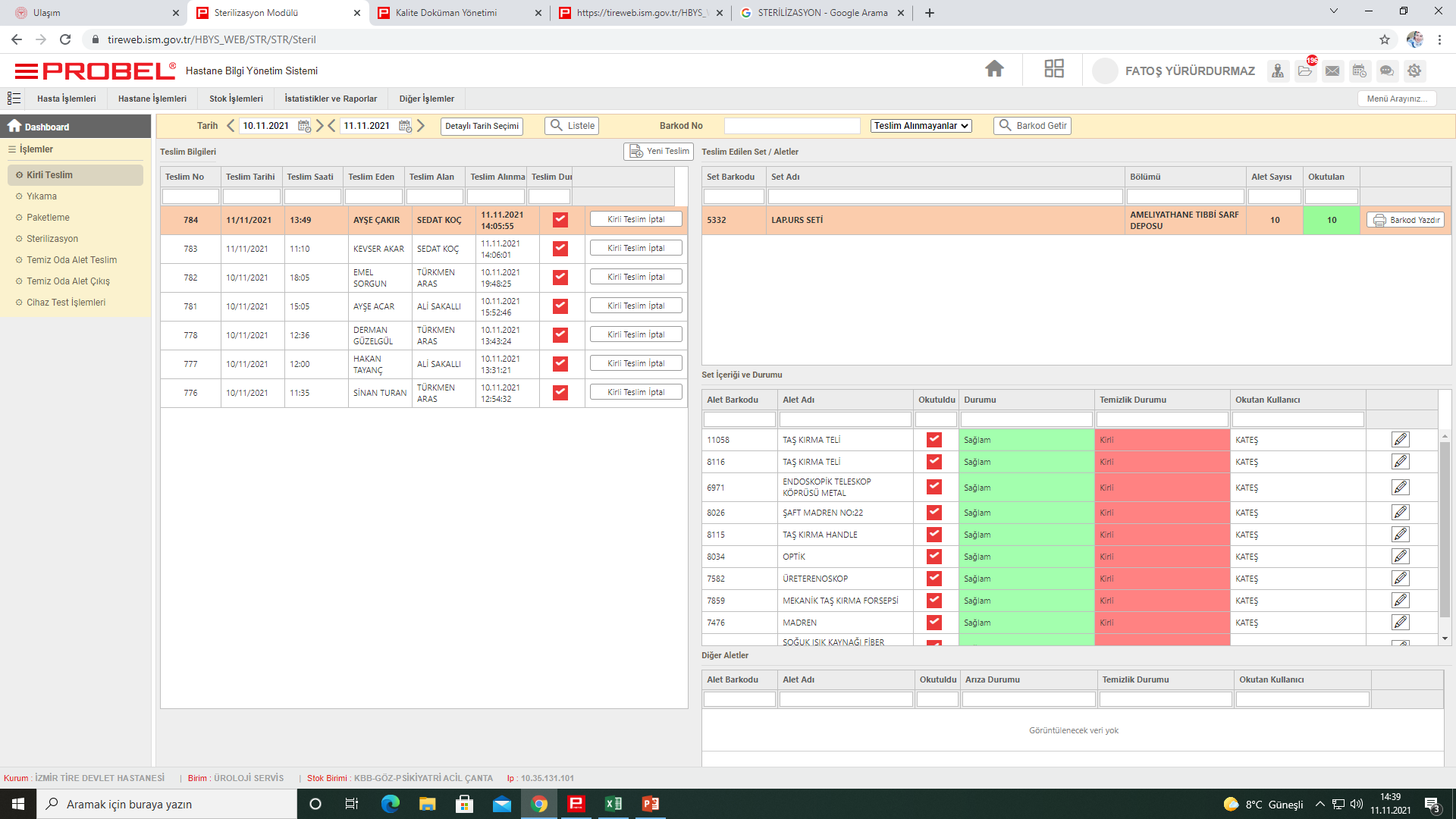 Seçilen sete ait barkod setin üzerine yapıştırılır.
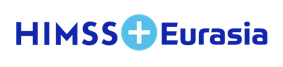 GÖNDERİME HAZIR SET
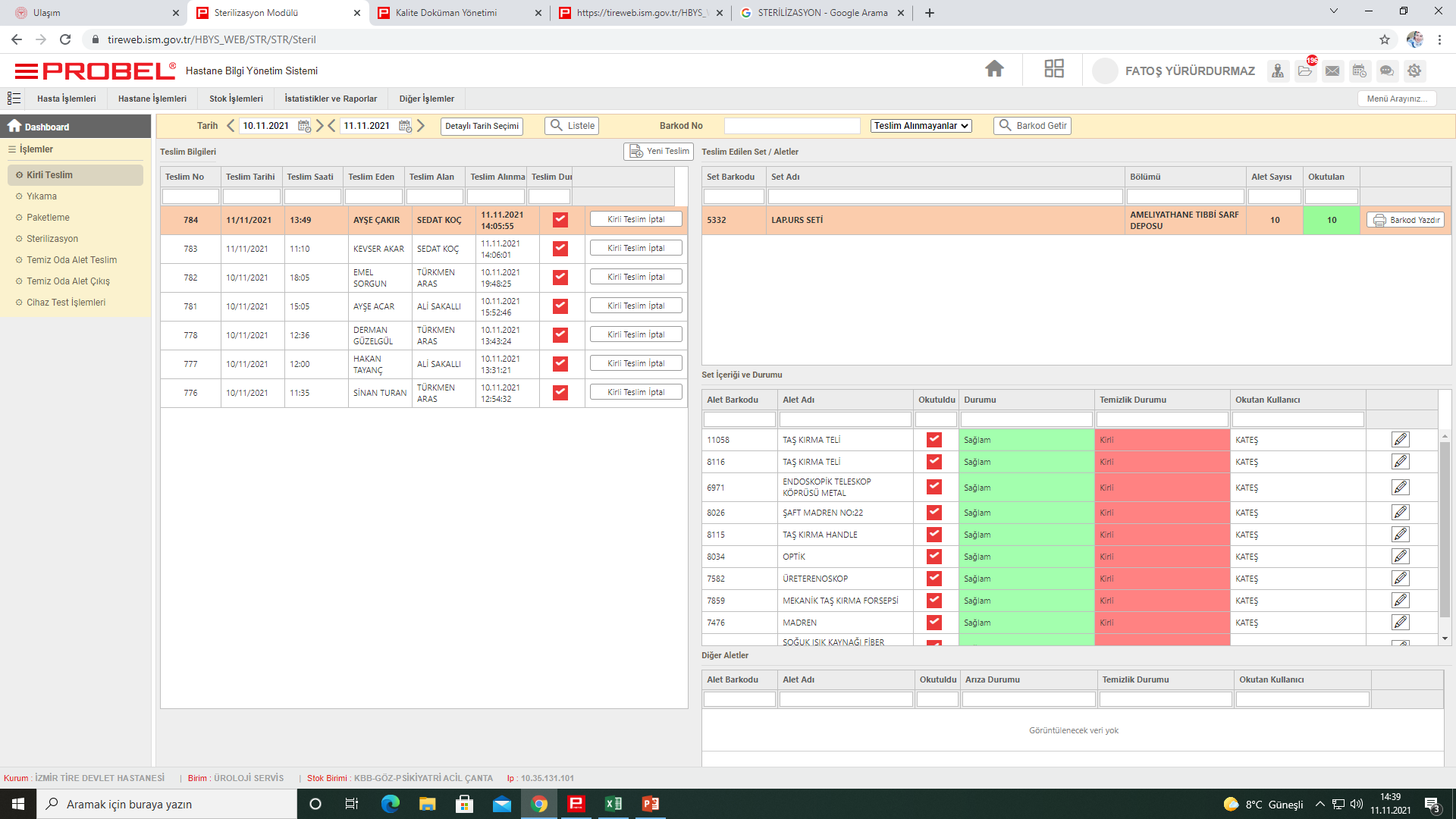 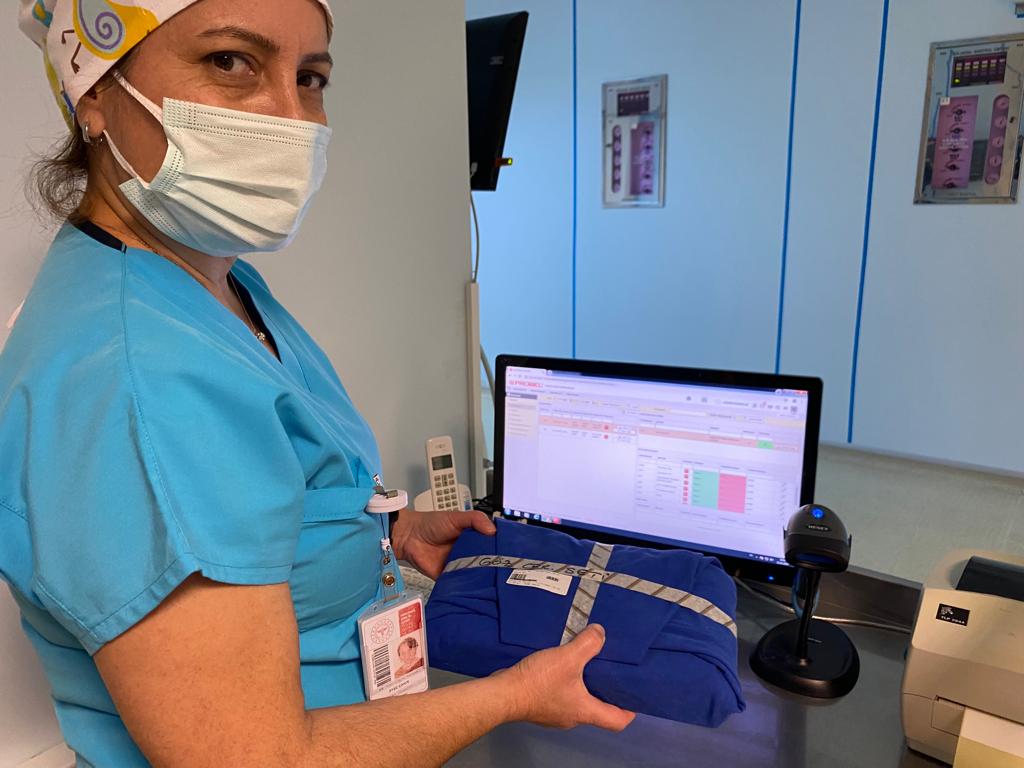 HBYS Üzerinden ve fiziksel olarak sterilizasyon birimine teslim edilmeye hazır hale getirilir.
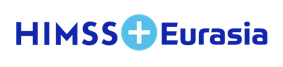 KİRLİ SET KABUL
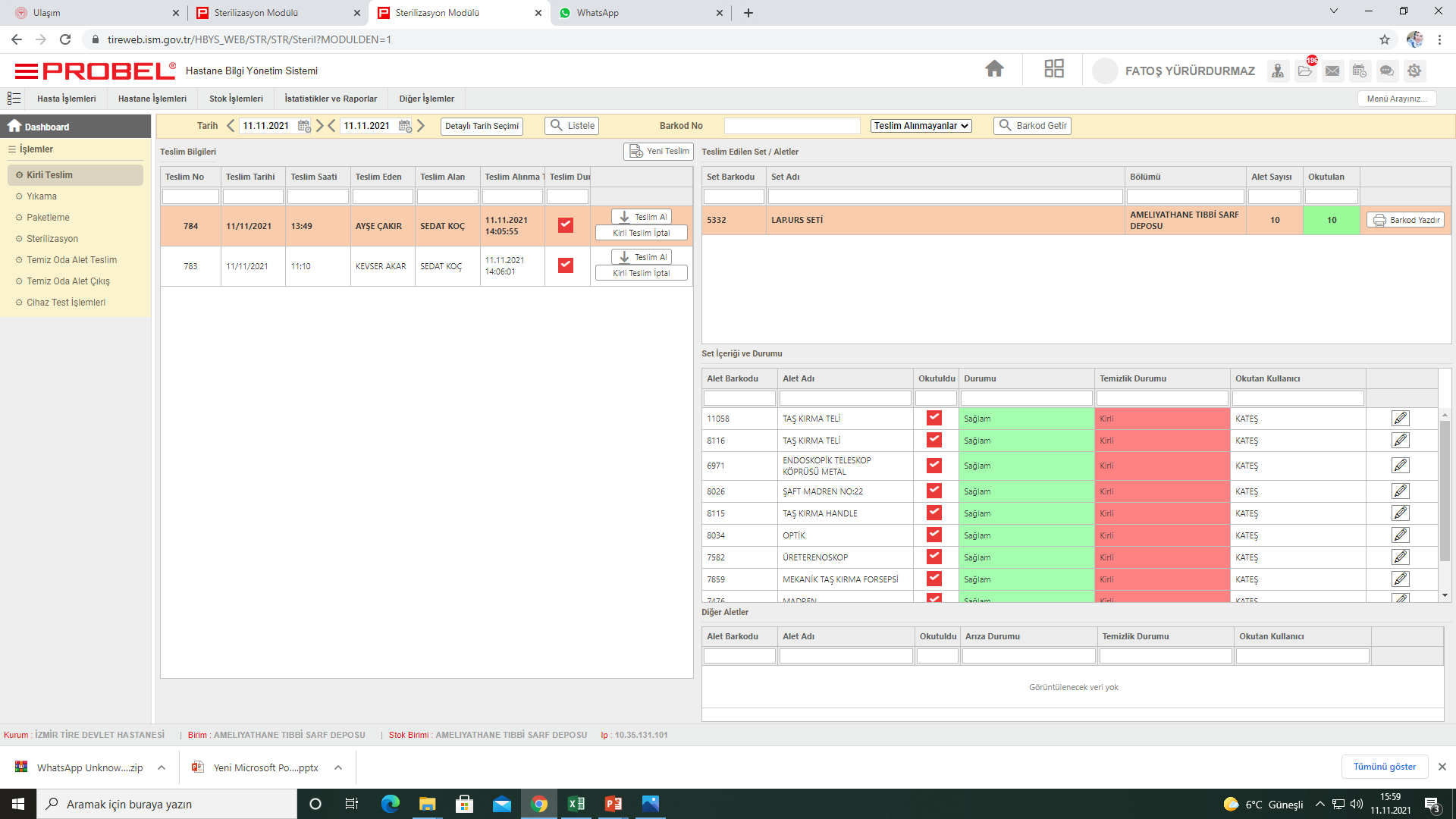 Sterilizasyon biriminde fiziksel olarak teslim edilen set barkodu okutularak HBYS üzerinden teslim alınır.
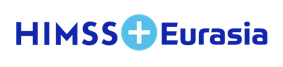 KİRLİ SET KABUL
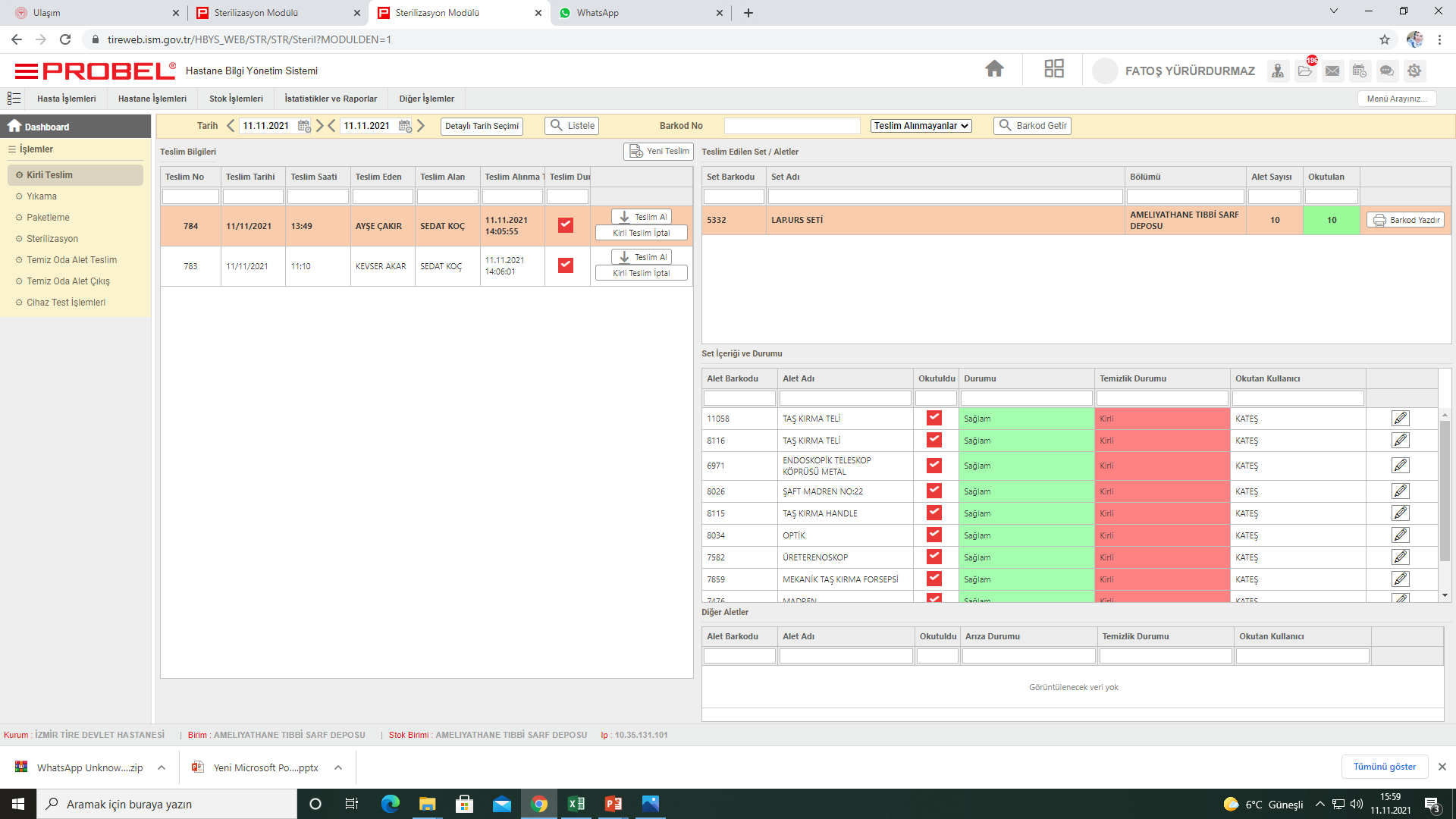 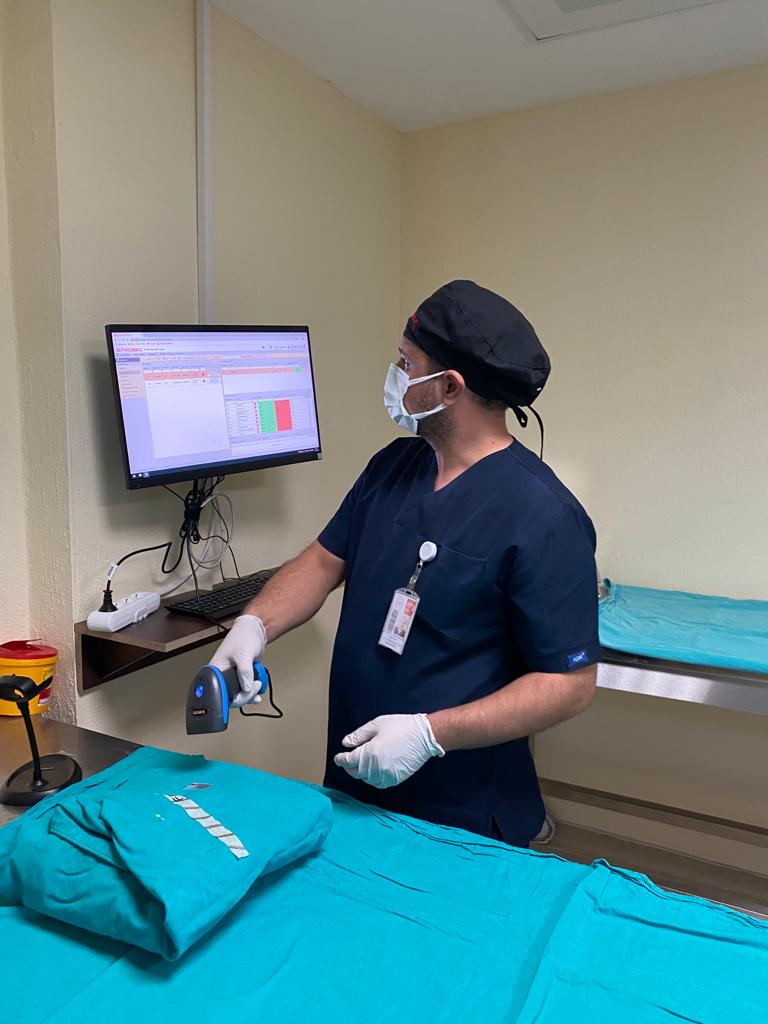 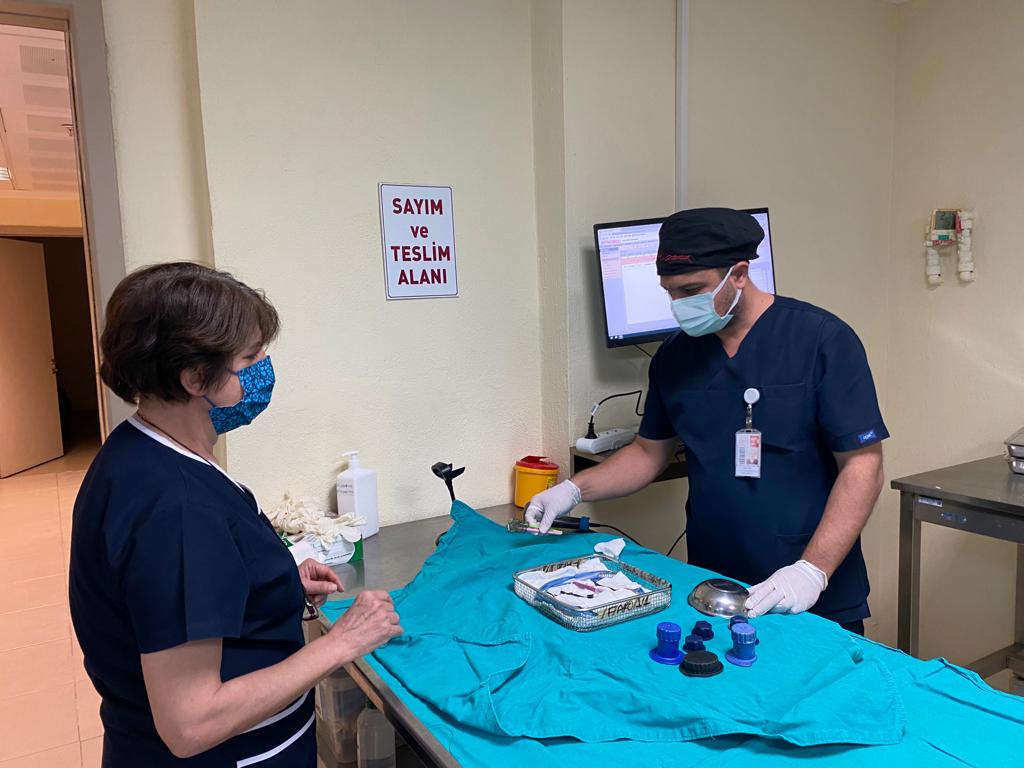 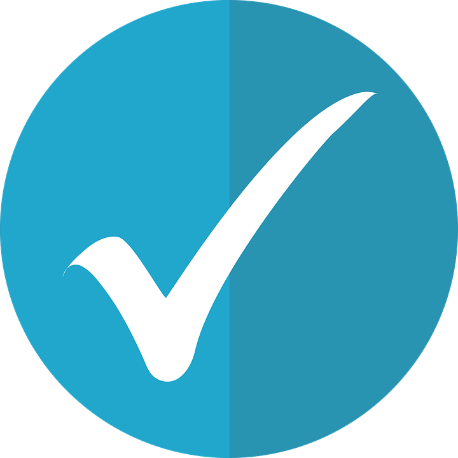 Sterilizasyon biriminde fiziksel olarak teslim edilen set barkodu okutularak HBYS üzerinden teslim alınır.
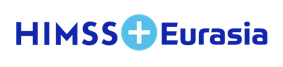 YIKAMA İŞLEMİ
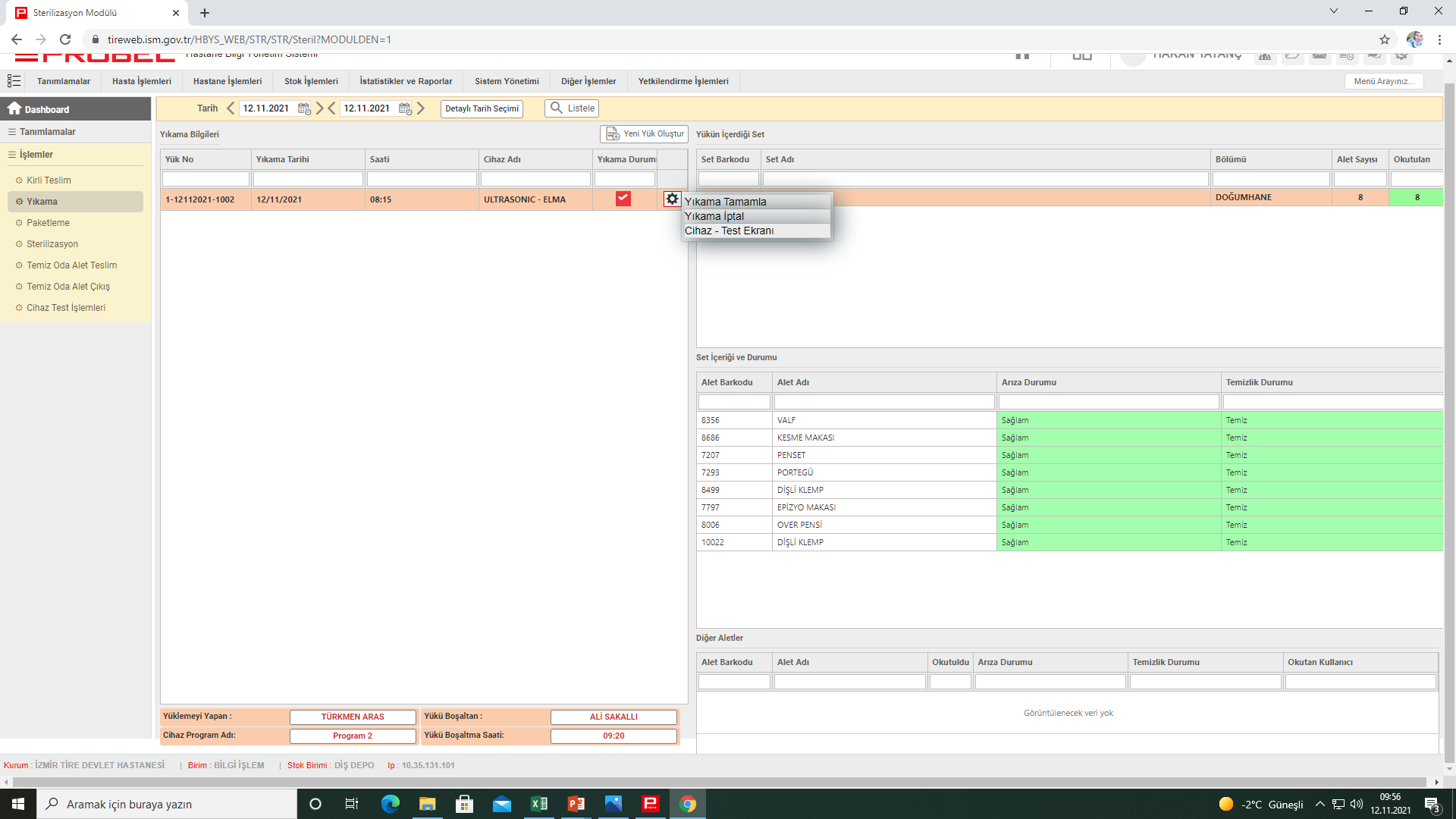 Setler okutulur, Cihaz ve Programı Seçilerek yıkama işlemine alınır. Yıkama esnasında Cihaz Test İşlemleri de yapılmaktadır.
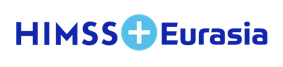 PAKETLEME İŞLEMİ
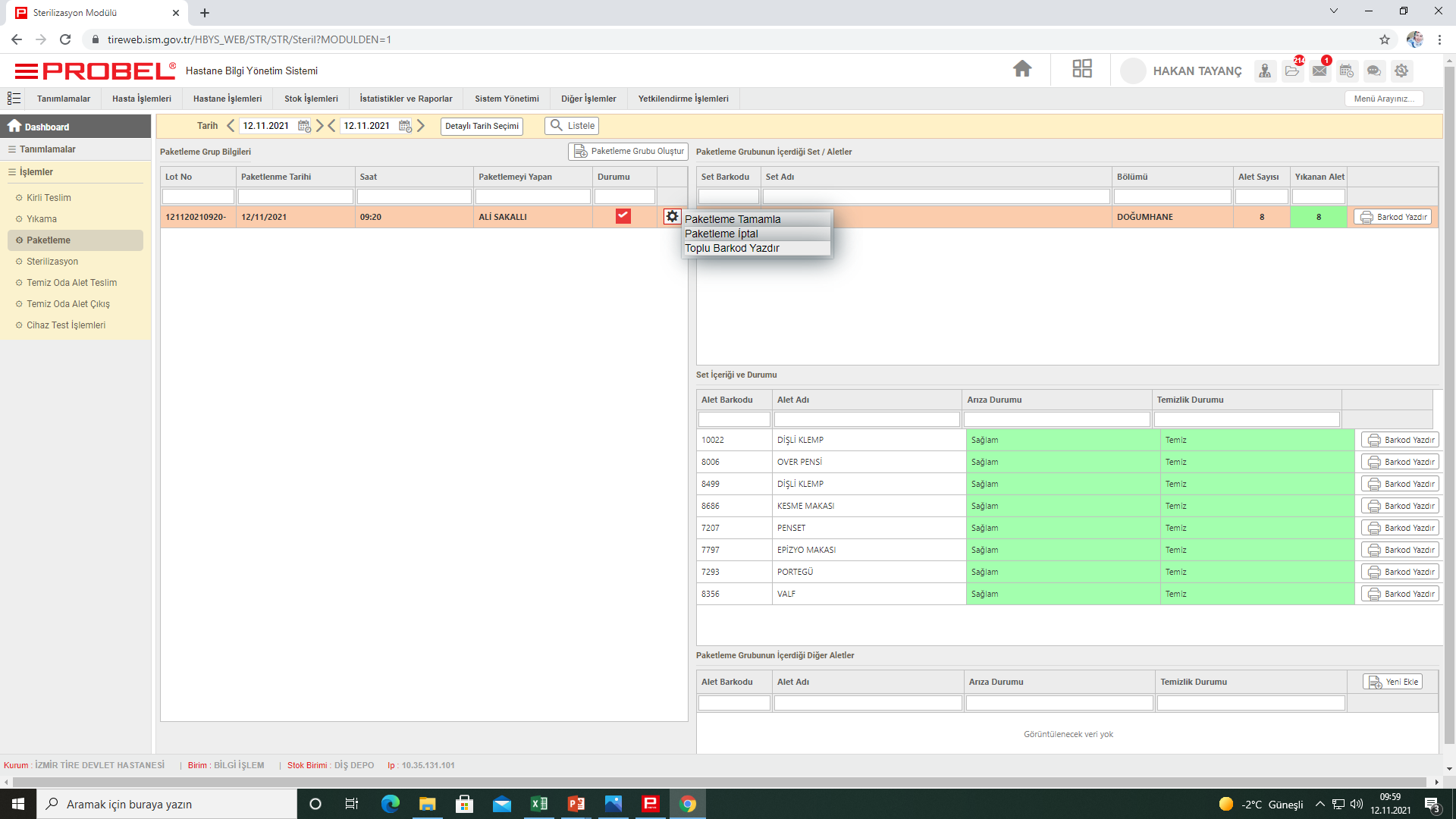 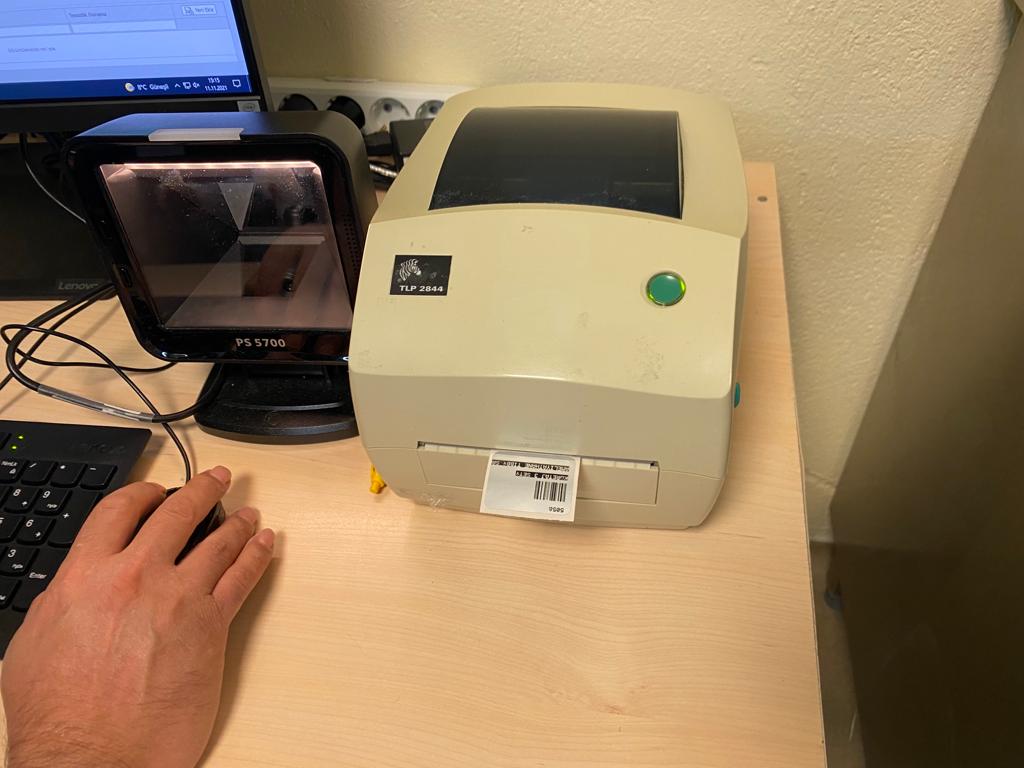 Yıkama işlemi biten setler Paketlenir ve Termal barkodlanır. Sterilizasyona Hazır hale getirilir.
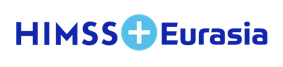 STERİLİZASYON İŞLEMİ
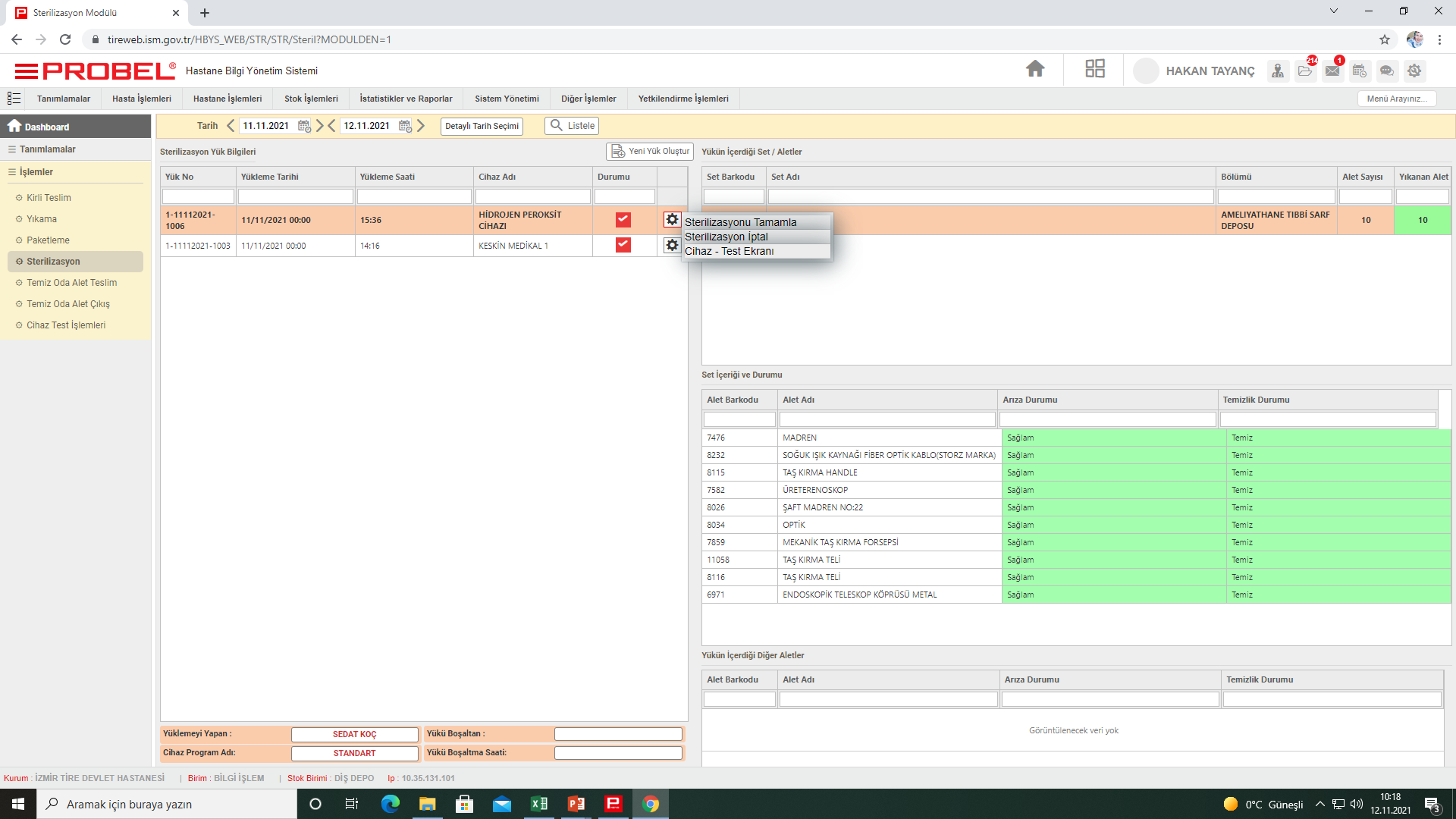 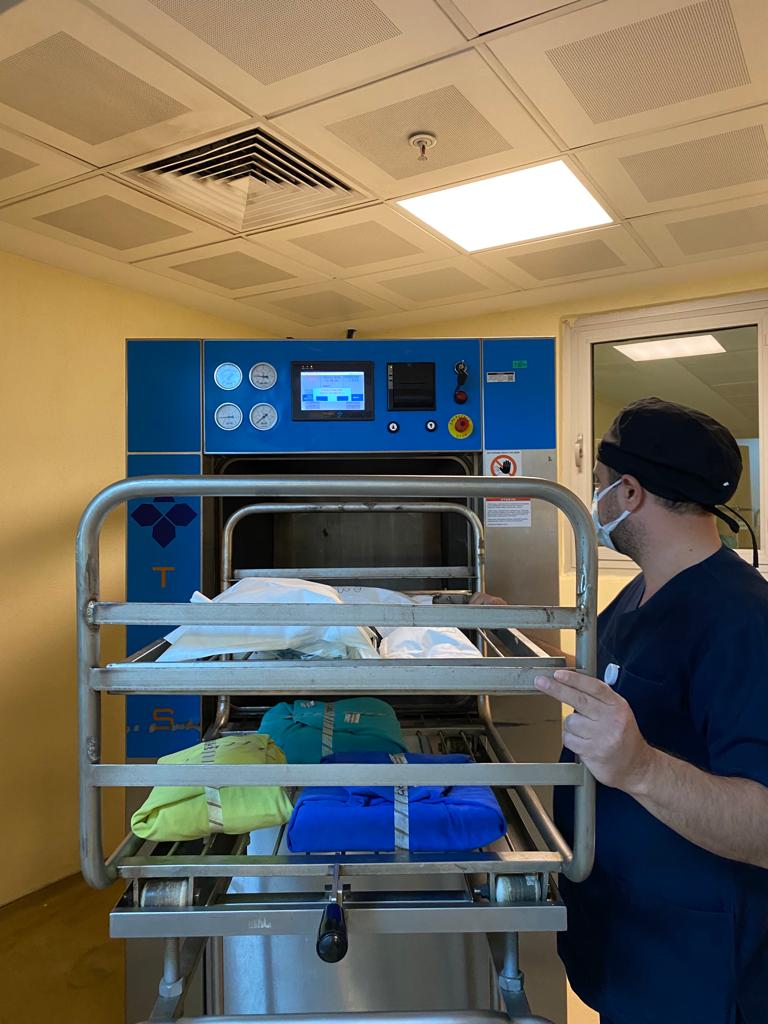 Setler okutulur, Cihaz ve Programı Seçilerek Sterilizasyon işlemine alınır. Sterilizasyon esnasında Cihaz Test İşlemleri de yapılmaktadır.
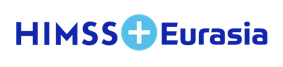 TEMİZ ODA GİRİŞ
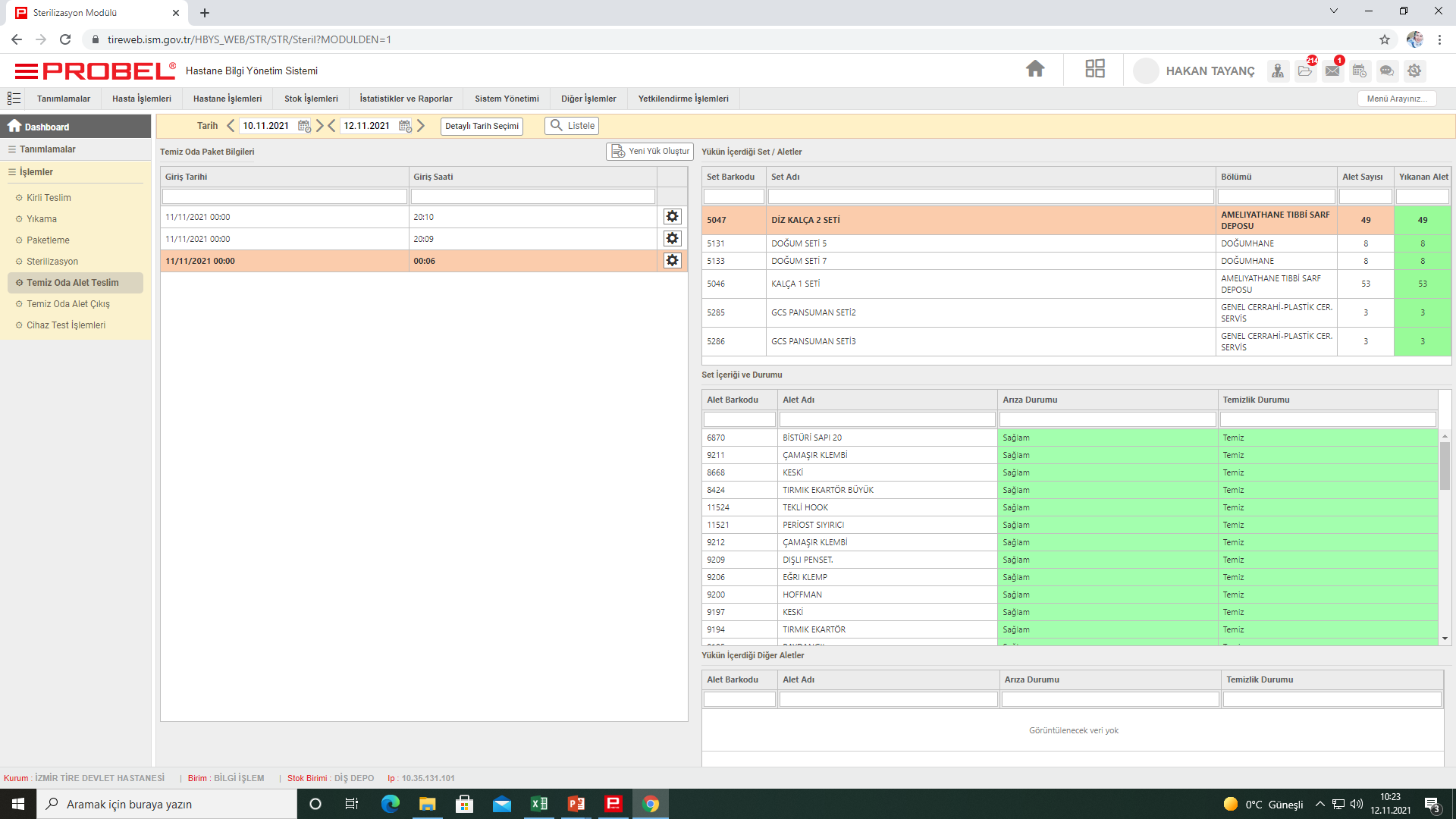 Sterilizasyon işlemi biten setler barkod okutularak Temiz Oda girişi yapılır.
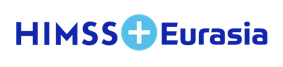 TEMİZ ODA ÇIKIŞ VE SERVİS TESLİM
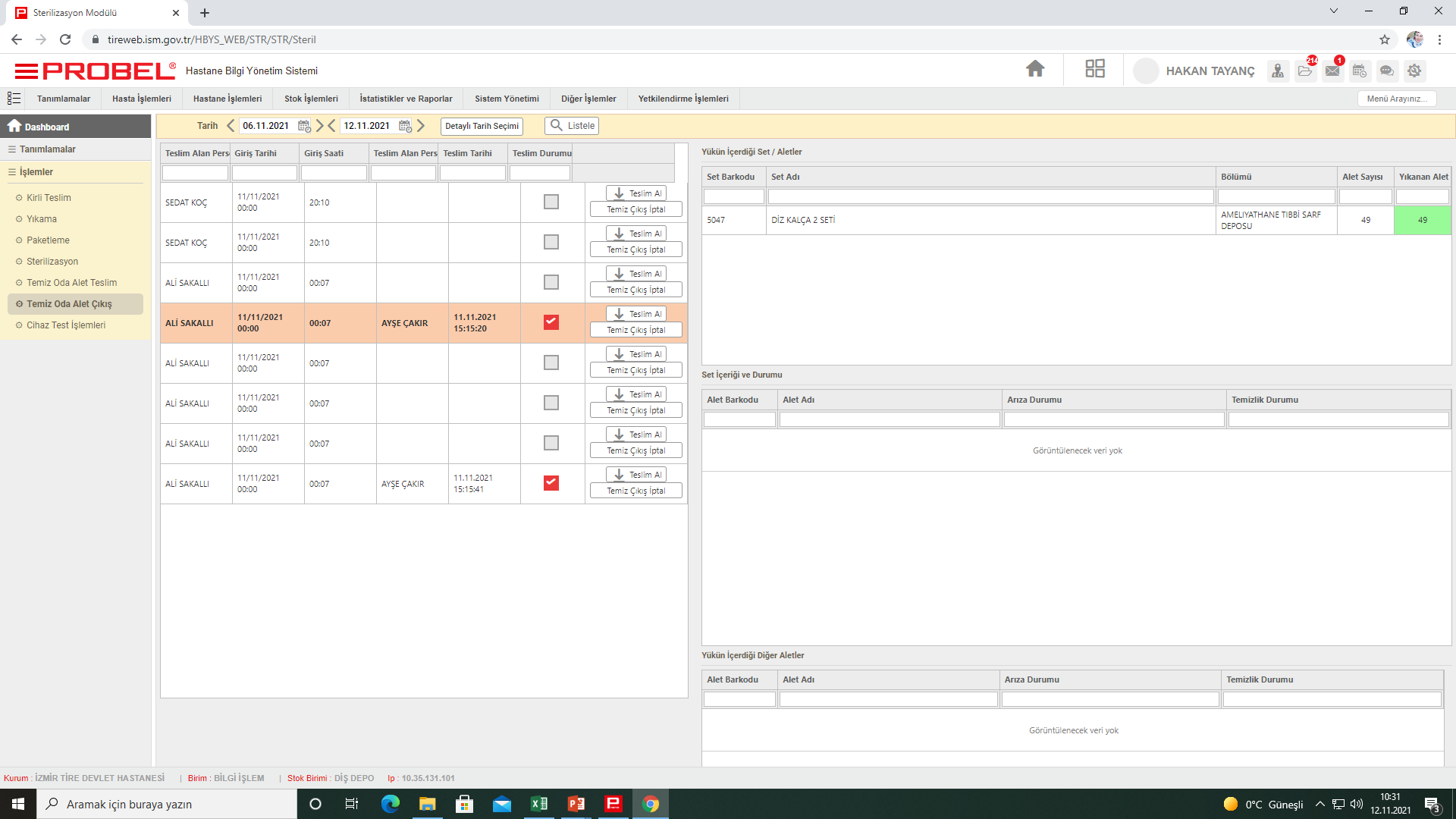 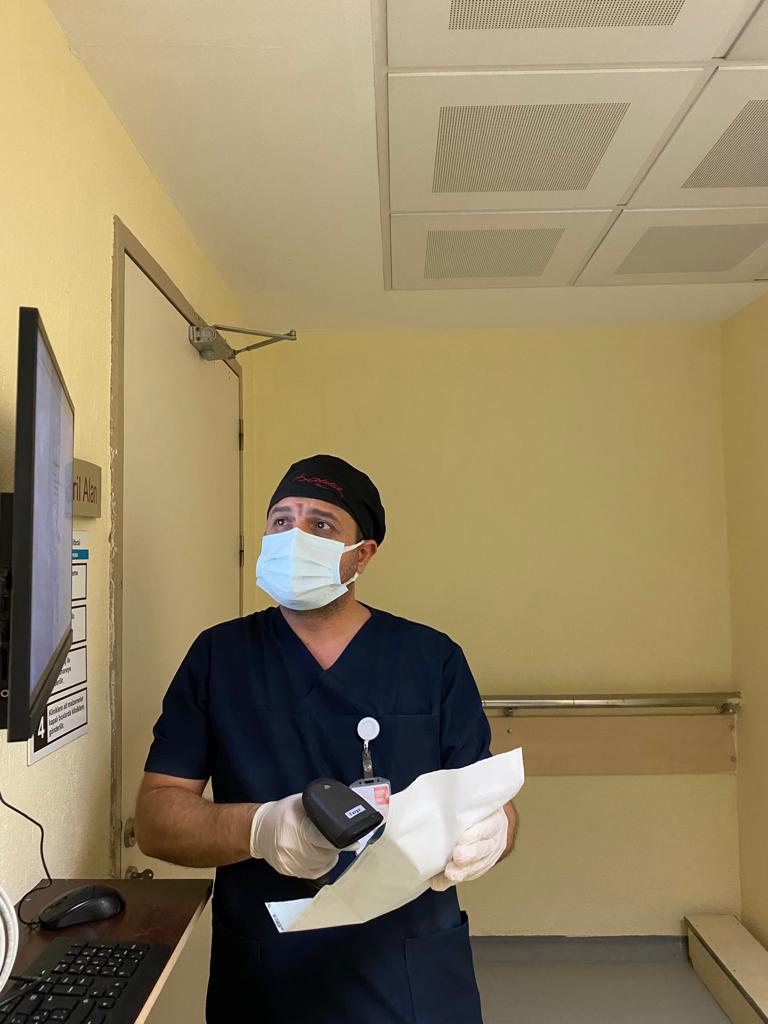 Steril odadan birime teslime dilecek setler barkod okutularak sistem üzerinden ve fiziksel olarak teslimi yapılır.
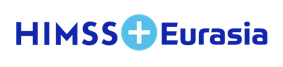 CİHAZ TEST İŞLEMLERİ
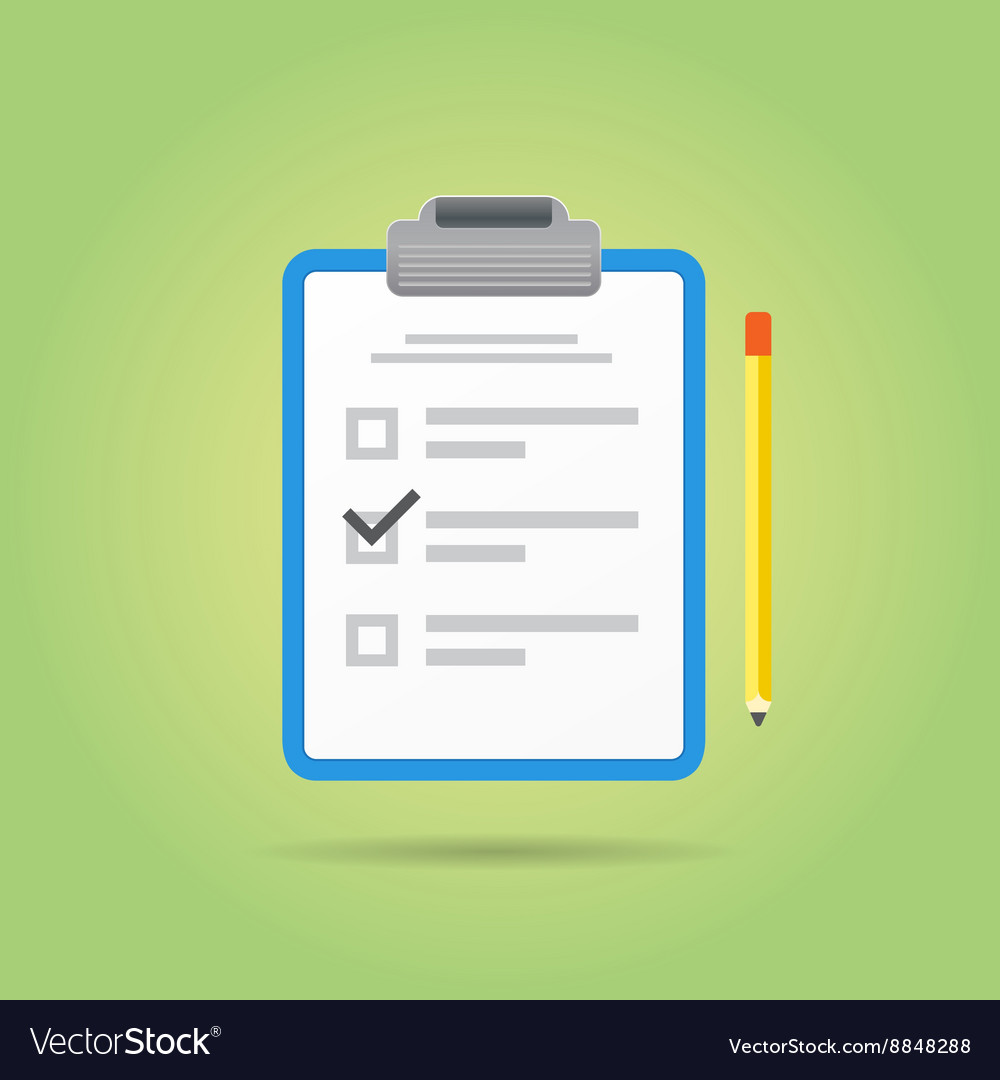 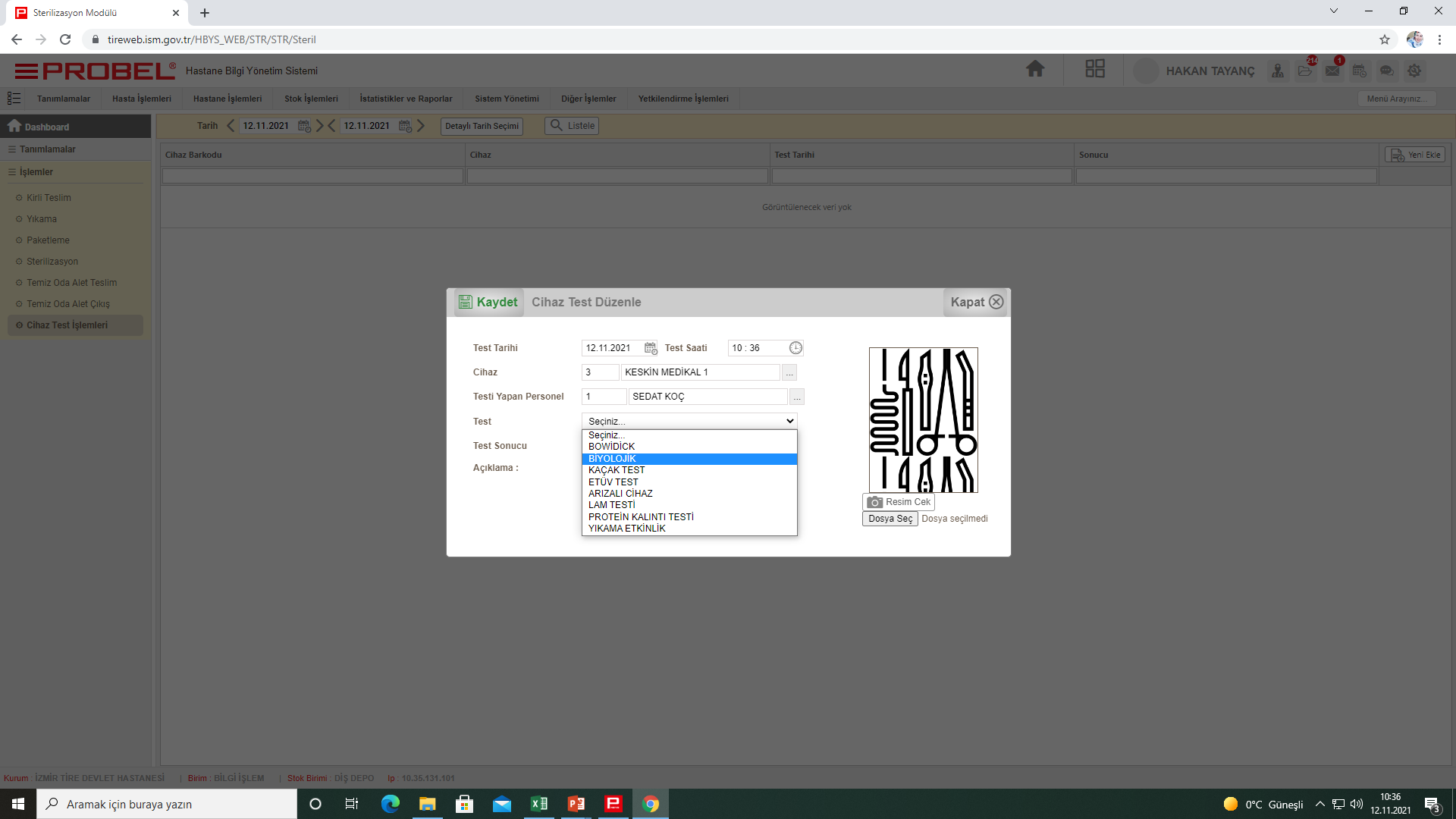 Sterilizasyon birimindeki kullanılan cihazlar kullanımdan önce ve kullanım sırasında çeşitli testlerden geçmektedir. Bu testlerin hepsi HBYS üzerinden takip edilebilir.
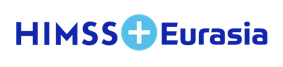 STERİLİZASYON MODÜLÜ FAYDALARI
Sterilizasyon modülü sayesinde set ve aletlerin kirli teslimden hastaya kullanılana kadar geçen zaman içerisinde kayıp, bozuk, steril/değil durumlarını izlemek ve analiz edebilmekteyiz.

Kirli aletlerde teslim ederken hasta barkodu okutulması sayesinde herhangi bir enfeksiyon durumunda iz sürmede kolaylık sağlamaktadır. 

Birim dashboard ekranı ile de birimler setlerinin durumlarını takip edilebilmektedirler. 

Sterilizasyonun kirli teslimden, steril teslim alanına kadar süreçleri kayıt altına alındığında kişisel, cihaz ve zamansal hatalar kısa sürede tespit edilip çözüme ulaştırılabilmektedir.
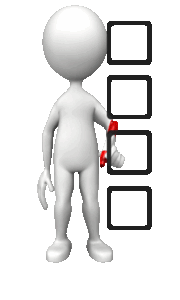 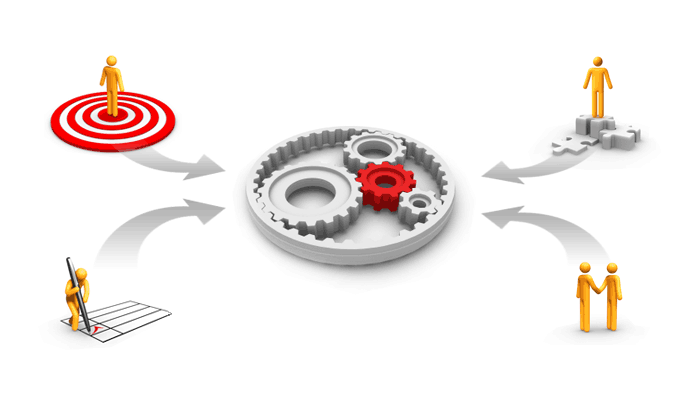 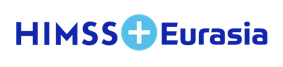 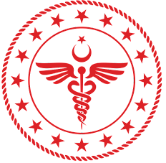 T.C SAĞLIK BAKANLIĞI
İZMİR İL SAĞLIK MÜDÜRLÜĞÜ
TİRE DEVLET HASTANESİ
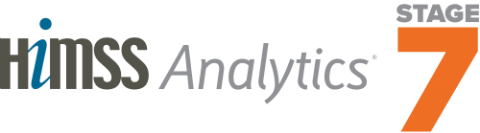 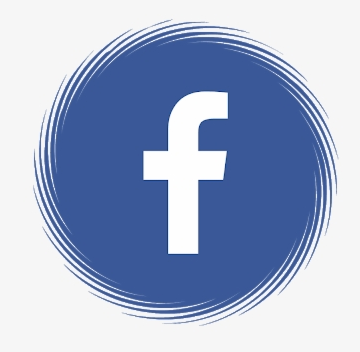 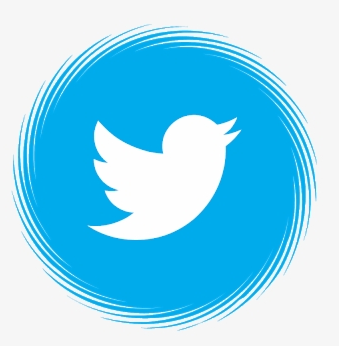 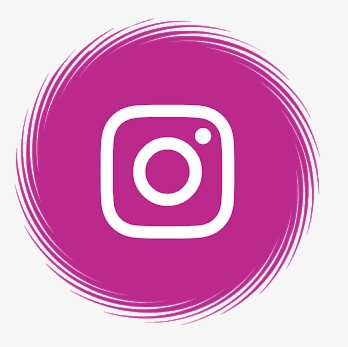 izmirtiredh
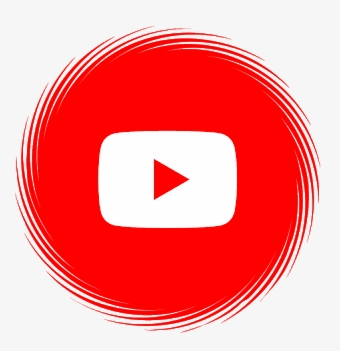 tiredevlethastanesi
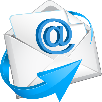 tiredh.hh@saglik.gov.tr
TEŞEKKÜRLER